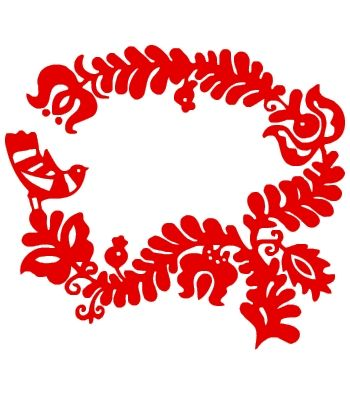 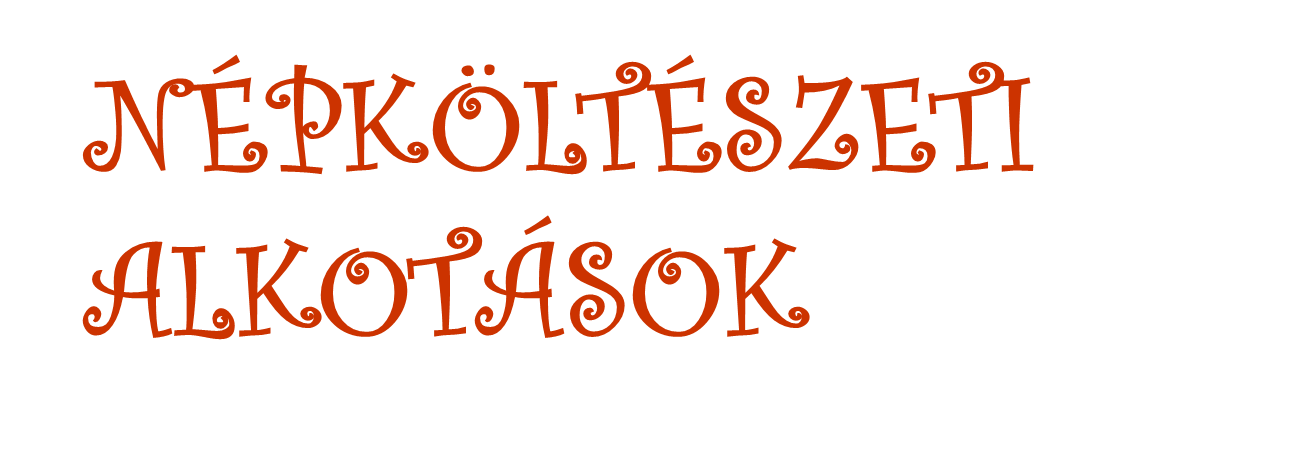 Összeállította: Varga Emília
1. A népmesék a nép vágyait, álmait fogalmazzák meg hol vicces, hol varázslatos, hol pedig igazi valósághű formában.
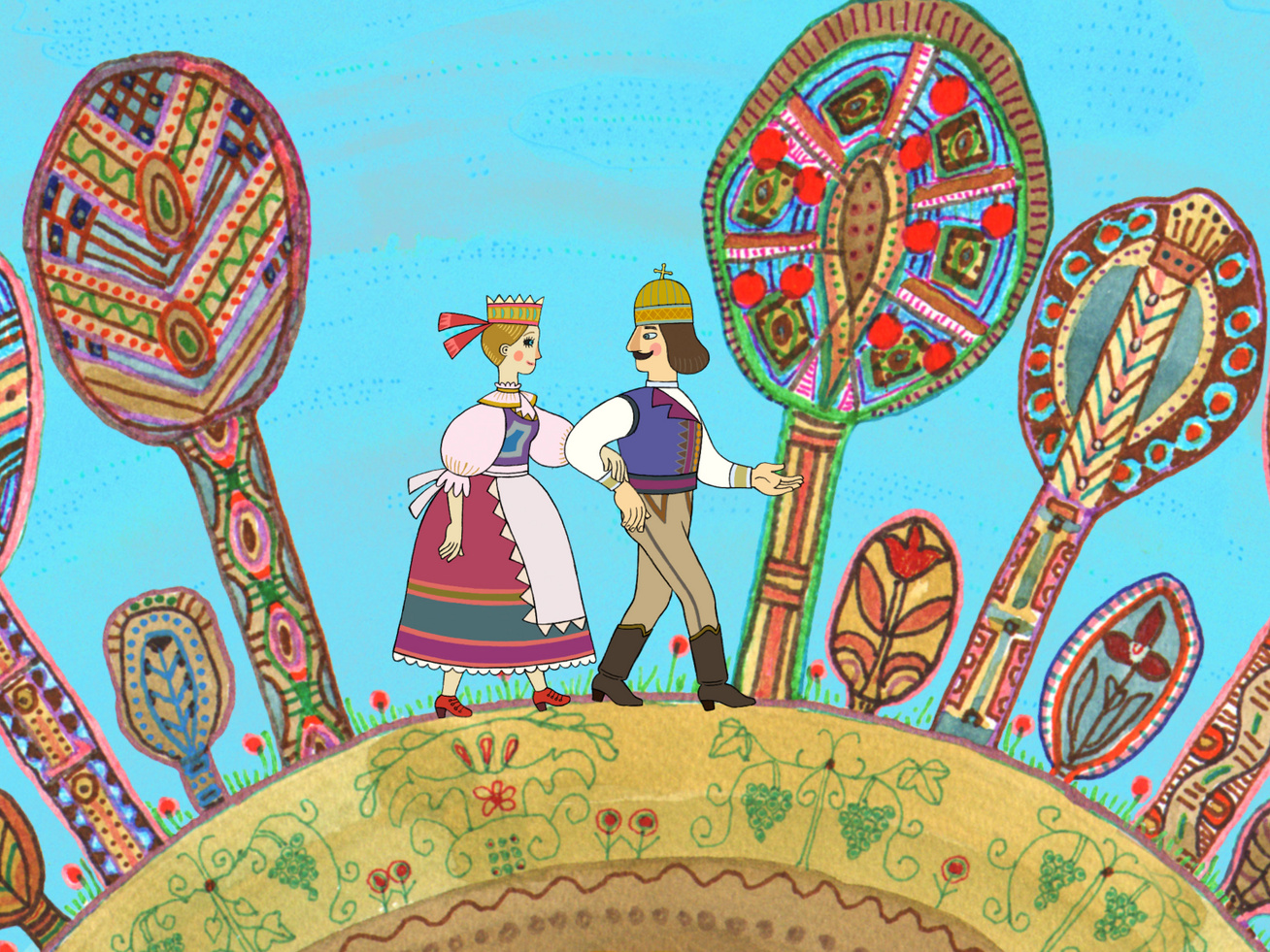 2. A népmondában keveredik a mese a valósággal. Legtöbbjük királyokról, híres hadvezérekről, valaminek az eredetéről, népek vándorlásairól szólnak.
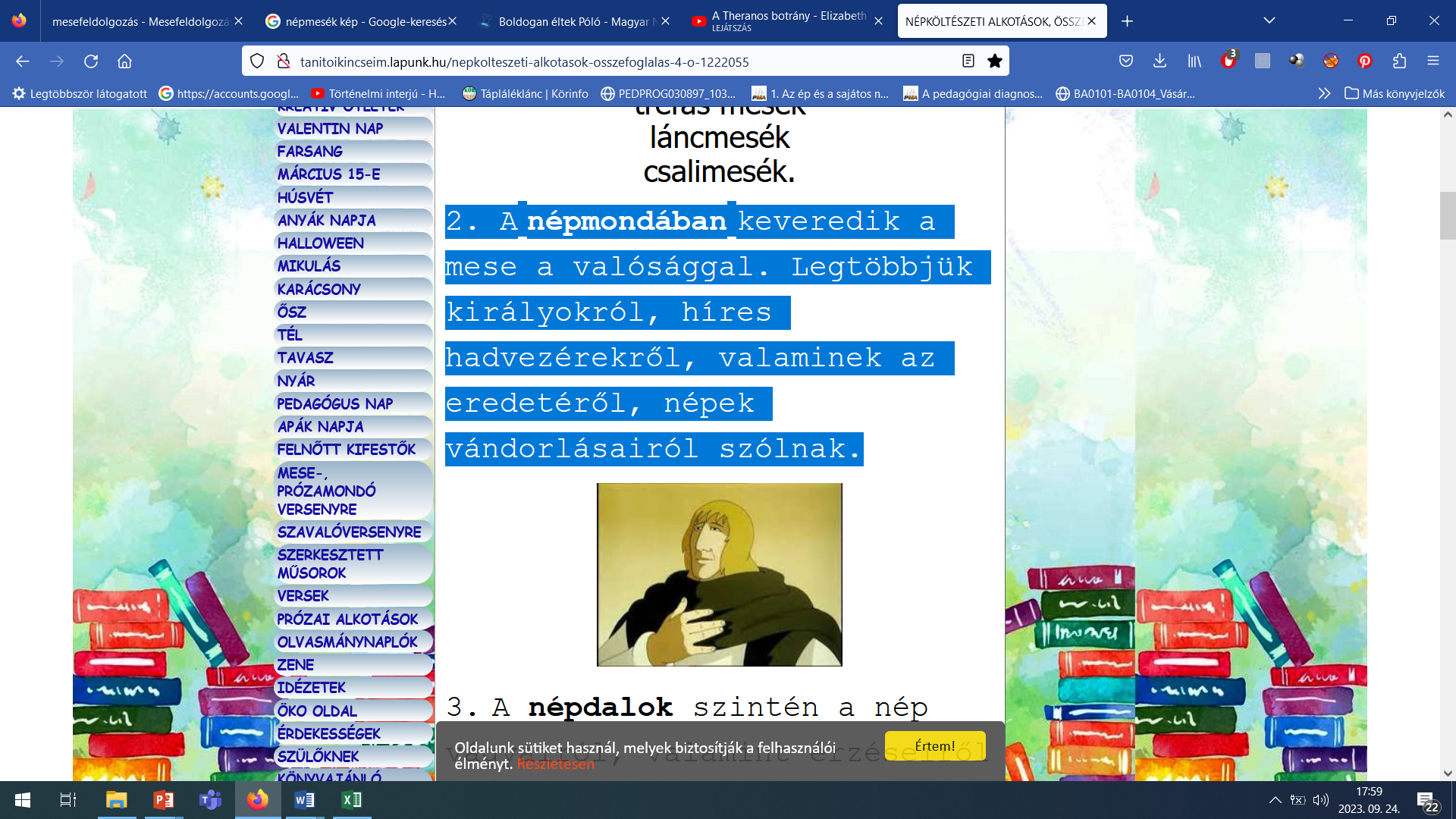 3. A népdalok szintén a nép vágyairól, valamint érzéseiről szóló énekek. A legtöbbhöz nem csak zene, hanem tánc is tartozik.
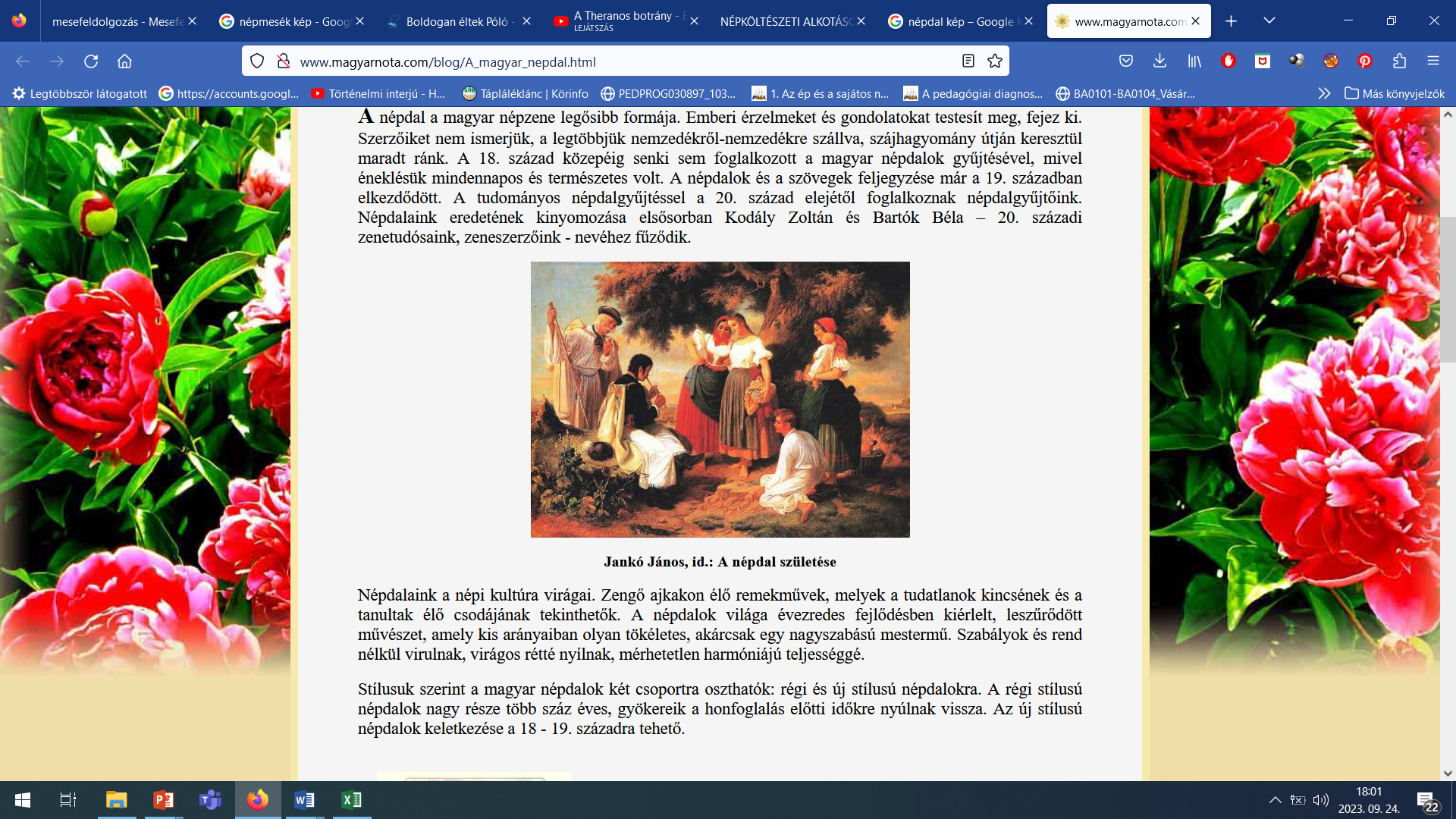 4.A mondókák gyermekekhez szóló játékos, vagy éppen eljátszható rövid versikék.
Hétfőn hentereg
Kedden kecmereg
Szerdán szendereg
Csütörtökön csak csücsül
Pénteken párnára dűl
Szombaton szundít szorgosan
Vasárnap horkol hangosan.
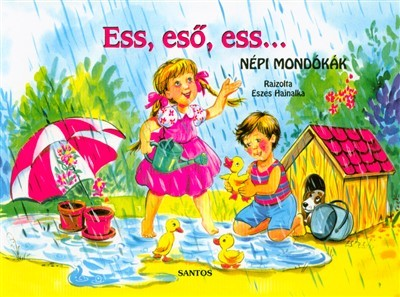 5.A találós kérdések próbára teszik a képzelő erőnket, a fantáziánkat.
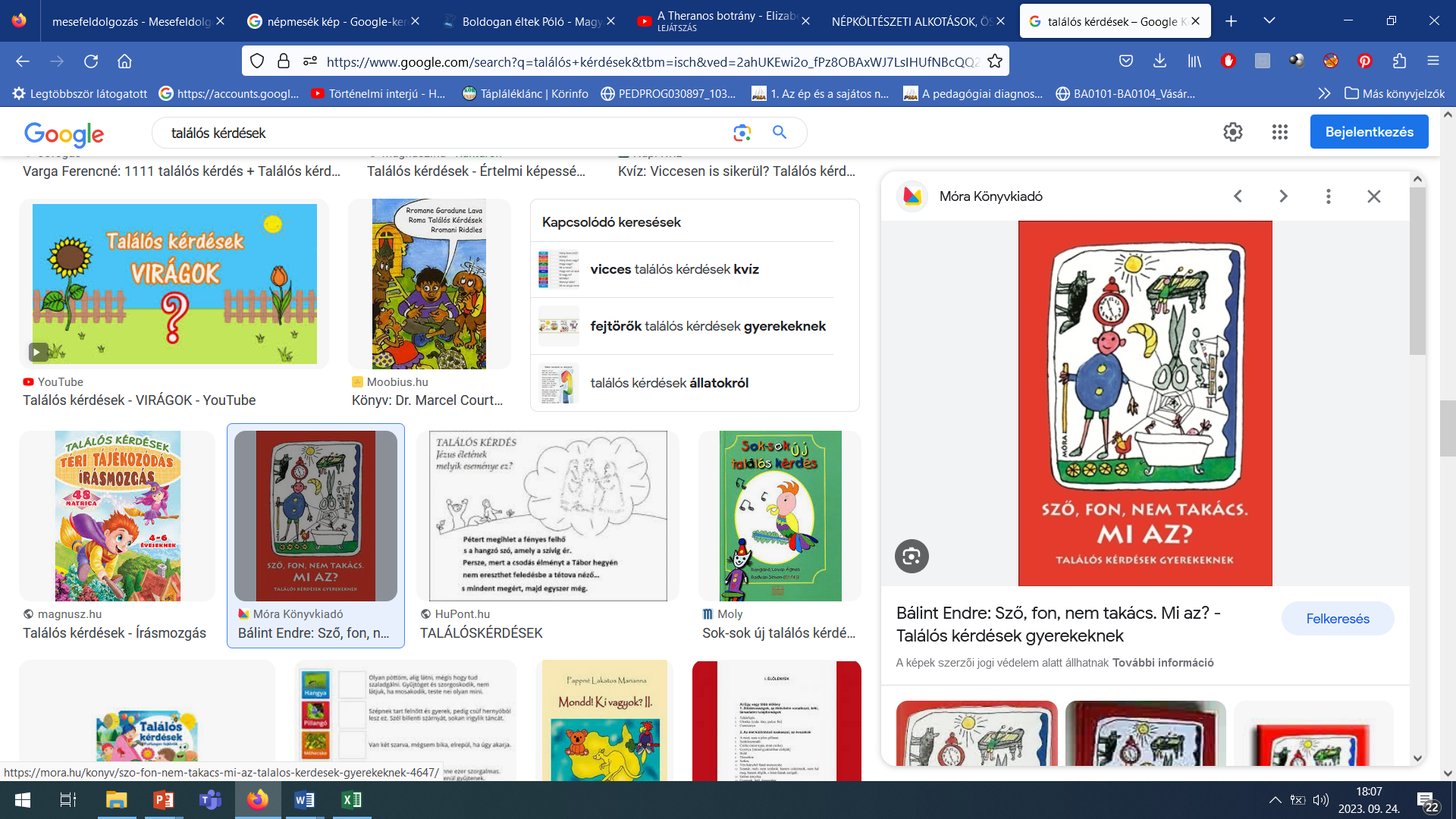 Veheted a boltban,
veheted az utcán,
veheted vásárban,
veheted a pusztán,
veheted napközben,
és veheted este,
de nem fizetsz érte
soha egy fillért se. (Mi az?)
6. A szólásmondások olyan állandósult szókapcsolatok, érdekes kifejezések, melyeket nem szabad szó szerint érteni. Átvitt értelmük van.
Pl.:
Akinek lyukas a marka - az ügyetlen.
Aki hegyezi a fülét - az hallgatózik.
Akinek "malaca van" - az szerencsés.
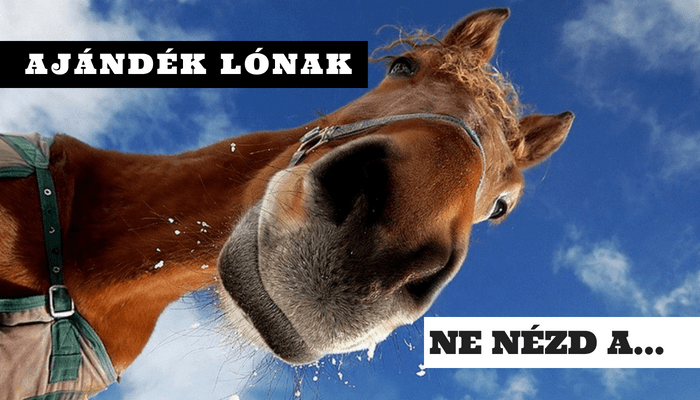 7. A közmondások örök igazságot, népi bölcsességet, jó tanácsot tartalmaznak.
Pl.:Ki a kicsit nem becsüli az a nagyot nem érdemli.Rend a lelke mindennek.Mindenki a maga szerencséjének a kovácsa.Amit ma megtehetsz, ne halaszd holnapra!
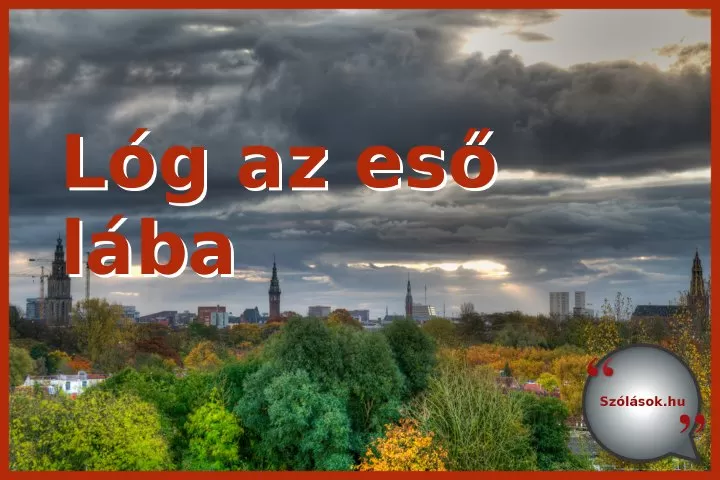 8. A nyelvtörő egy olyan – általában tréfás – kifejezés, mondat, rövid szöveg vagy vers, amelynek célja, hogy minél nehezebben lehessen tisztán kimondani.
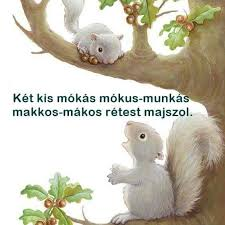 Fekete bikapata kopog a patika pepita kövén. 

Mit sütsz, kis szűcs? Tán sós húst sütsz, kis szűcs?
9. A népi játékok lassan mennek ki a divatból. Ma már nagyon kevesen ismernek ilyeneket, pedig régen a kisujjában voltak a gyerekeknek.
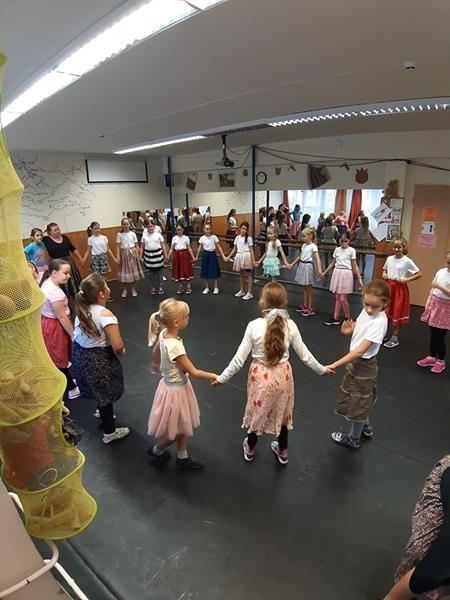 Pl.: Ugróiskola, Vaskoppantó, Karikázás, Nemzetesdi, Csön-csön gyűrű, Csendőr-rabló, Snúrozás...
meg a „madzagozás”.
10. A néptánc ének- vagy hangszer-kísérettel előadott ritmikus mozdulatsor.
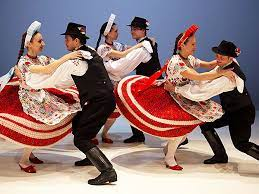 NÉPMESÉK
Csodás elemekkel átszőtt, kitalált történetek.
Az emberek álmait, a jobb élet, az igazság és a szabadság utáni vágyát tükrözik.
Bennük mindig az igazság diadalmaskodik, a jó győz, a rossz
elnyeri méltó büntetését.
Keletkezés: legtöbbször télen, a közös munkavégzés  során (tollfosztás, kukoricamorzsolás, kosárfonás.)
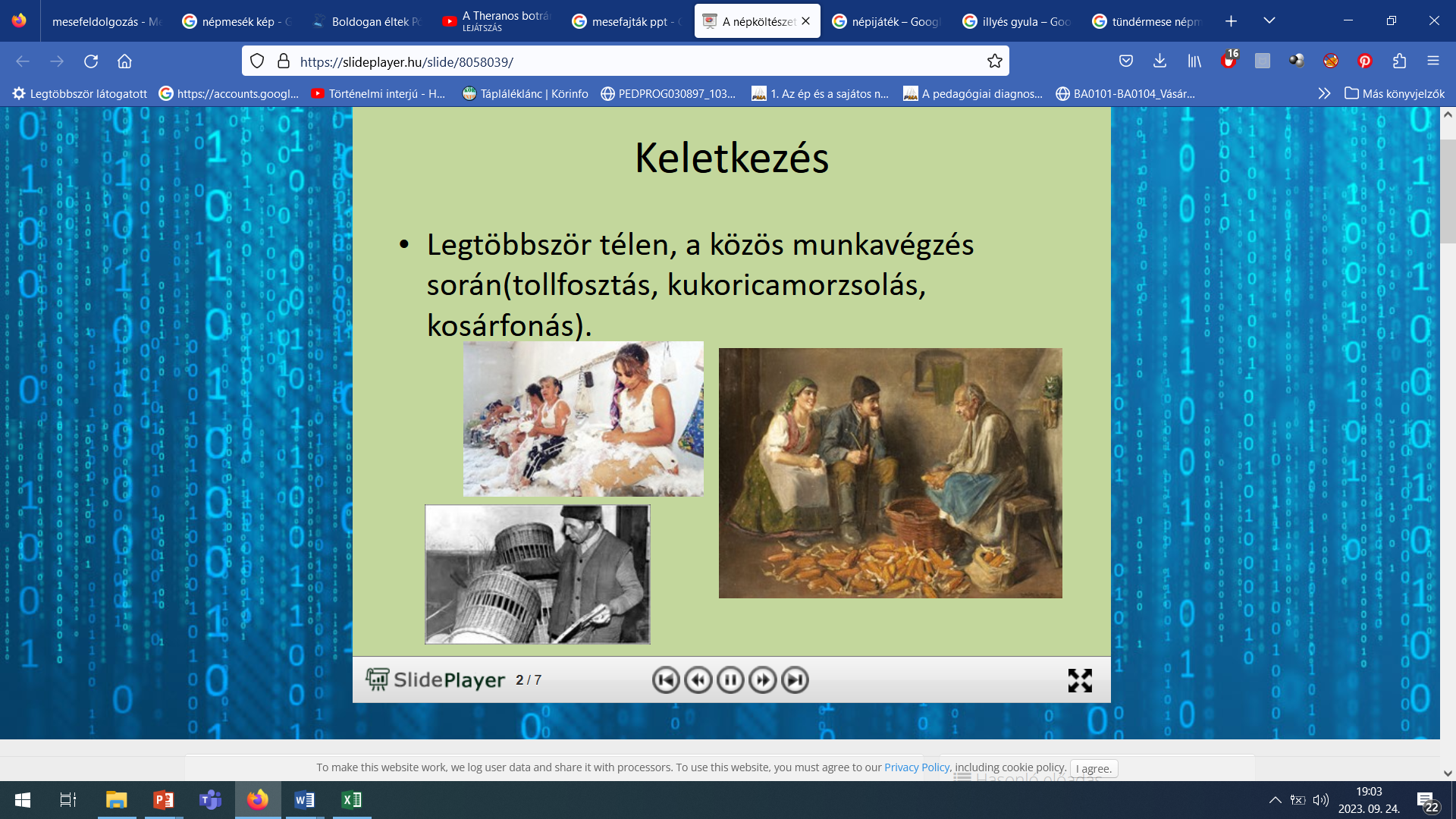 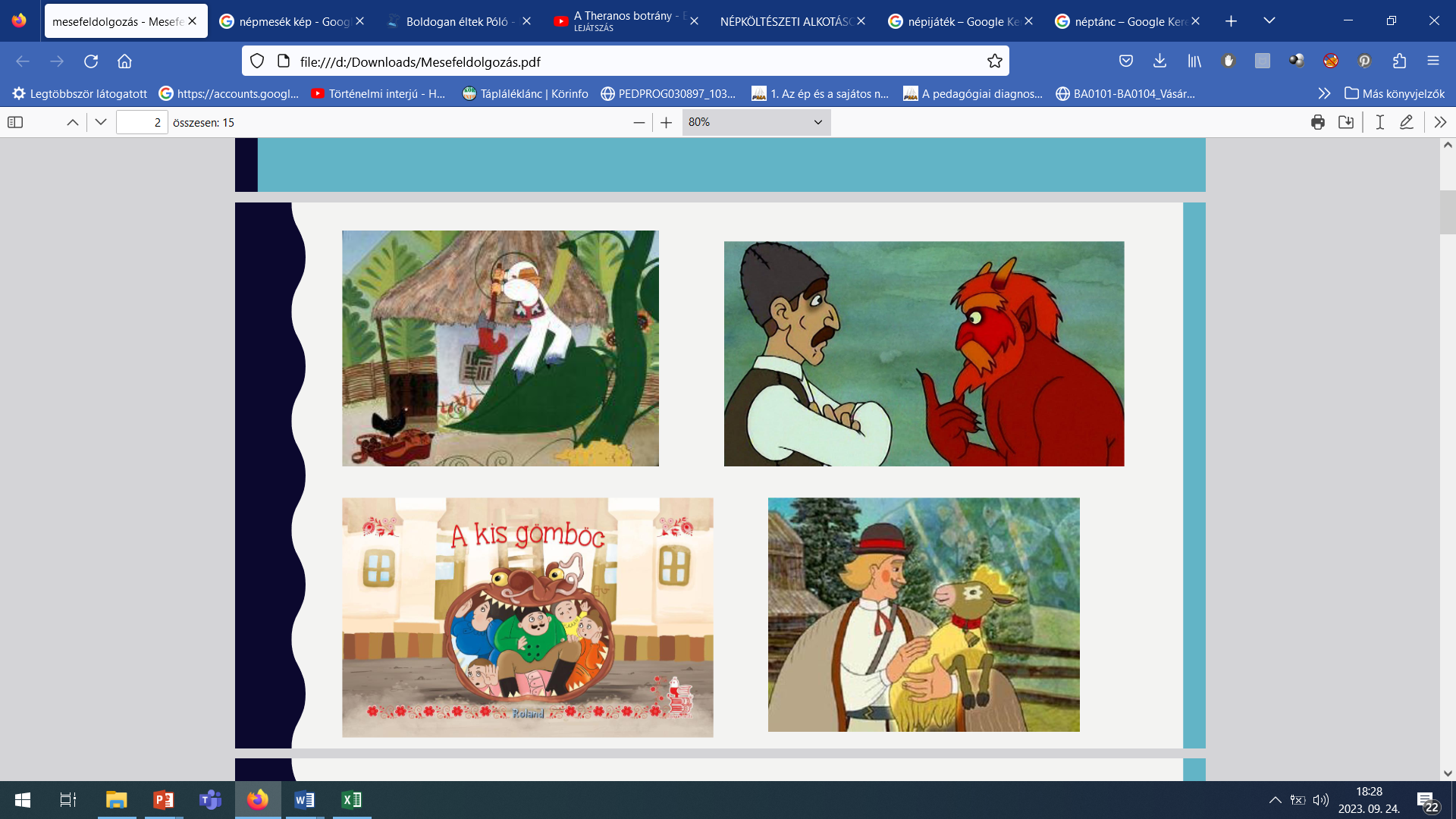 A NÉPMESE FAJTÁI

Tündérmese
Tréfás mese
Láncmese
Állatmese
• Csalimese
Reális mese
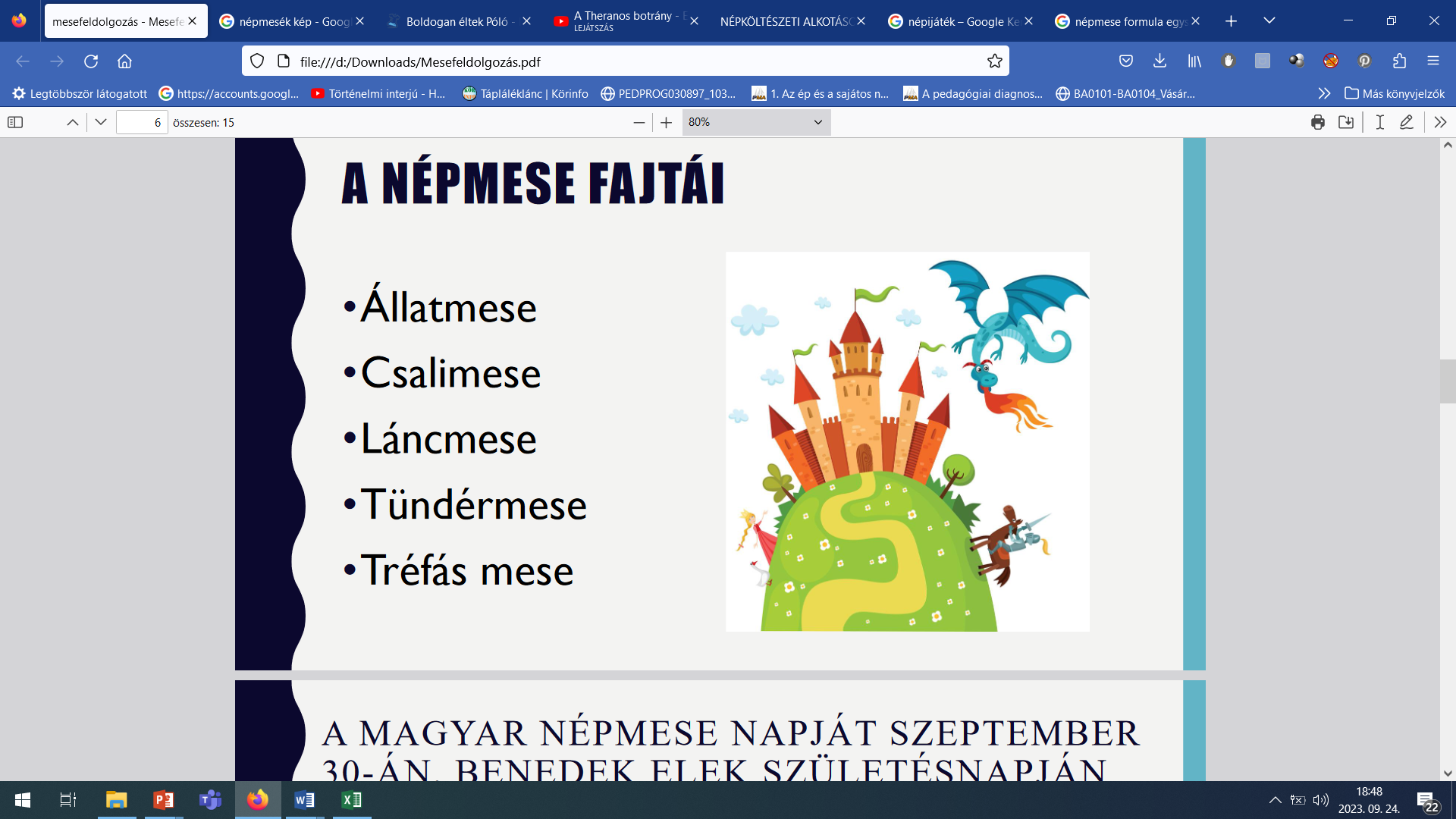 A TÜNDÉRMESE
Azokat a meséket, amelyekben varázs erejű tárgyak, természetfeletti lények, csodák fordulnak elő, tündérmeséknek nevezzük.
Pl.: A csillagszemű juhász
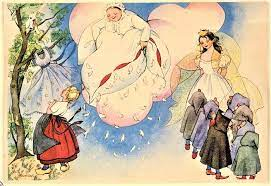 TRÉFÁS MESE
 Ezekben a mesékben egymást követik a humoros események. Az emberi butaságot teszi nevetségessé
Sok benne a szándékos lódítás.
Pl.: A rátóti csikótojás
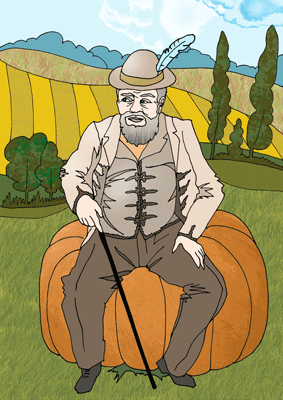 LÁNCMESE: 
Azokat a meséket, amelyekben a mesemondó egy kis mozzanatot vagy egyetlen mondatot vég nélkül ismétel, láncmeséknek nevezzük.
Pl.: A kóró és a kismadár
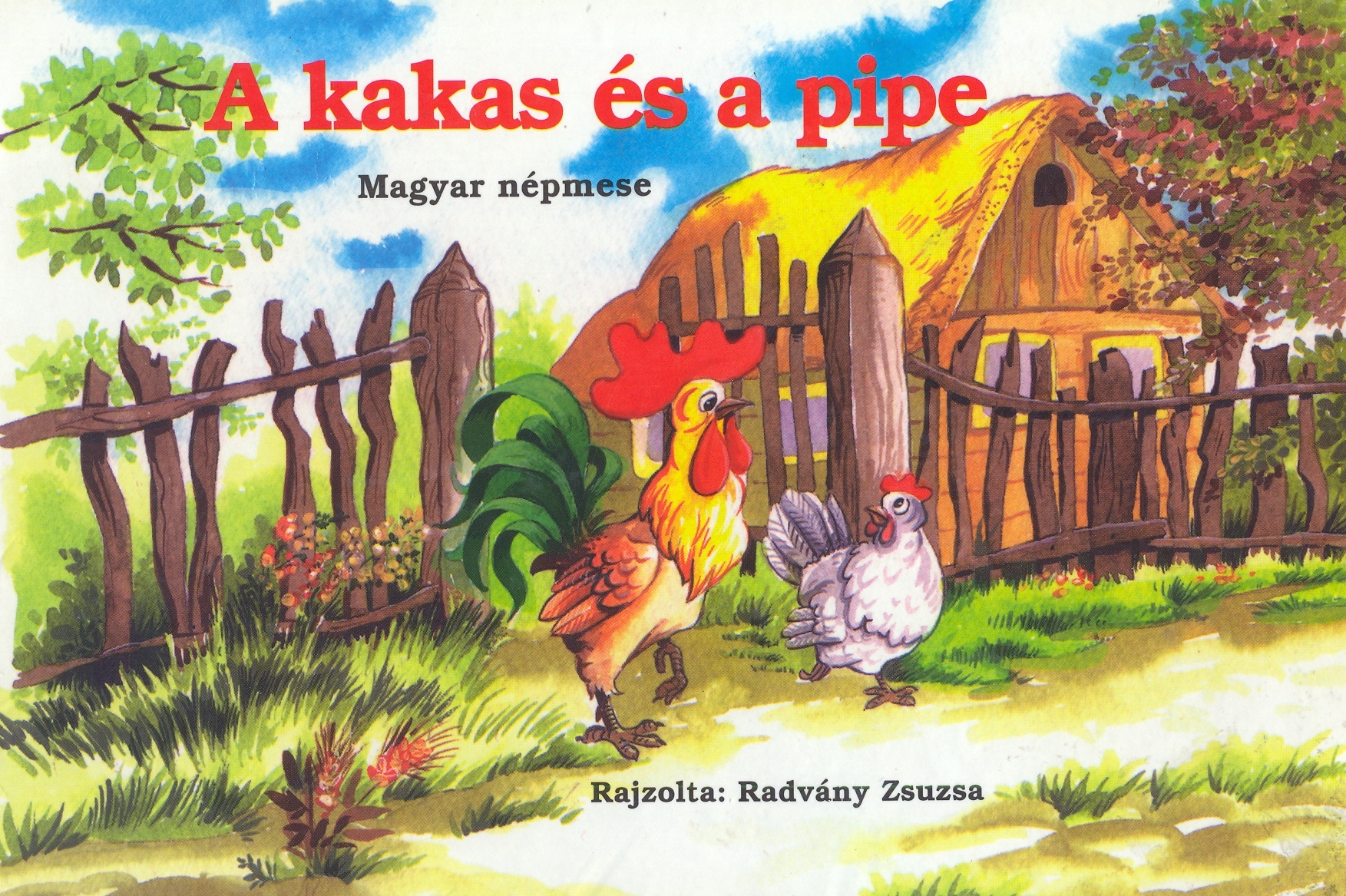 ÁLLATMESÉK
Az állatmesék szereplői legtöbbször emberi tulajdonságokkal felruházott állatok. Cselekedeteik mindig valamilyen tanulsággal szolgálnak. 
Pl. Három kismalac
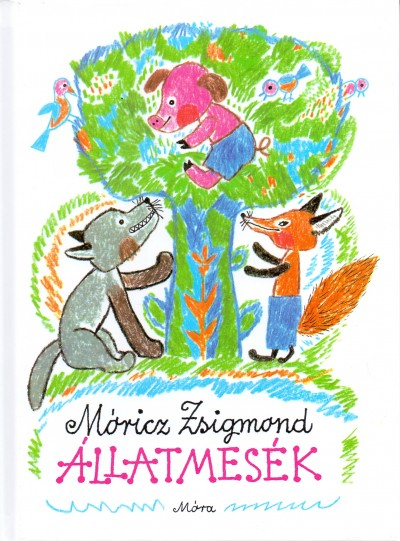 CSALIMESE:
Olyan mese, amely becsapja a olvasóját. 
Az olvasó azt hiszi, hogy valódi mesét hall, majd hirtelen rájön, becsapták.  A mesélő hirtelen lezárja a történetet. A cél a hallgató megnevettetése.
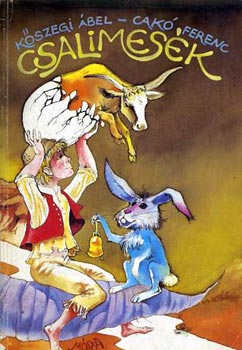 REÁLISMESE:
Hősét elsősorban esze, ügyessége, 
bátorsága és néha a szerencse vezeti győzelemre.

Pl.: Almát szemétért
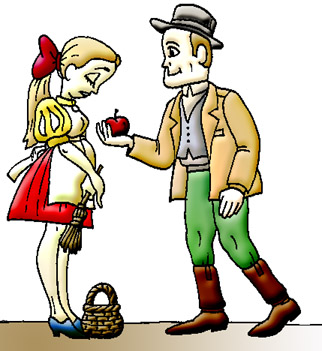 A NÉPMESE SZEREPLŐI
Pl.:
•Királyfi, királykisasszony
•Tündér
•Sárkány
•Emberi tulajdonságokkal felruházott állatok
•Szegény ember
…stb.
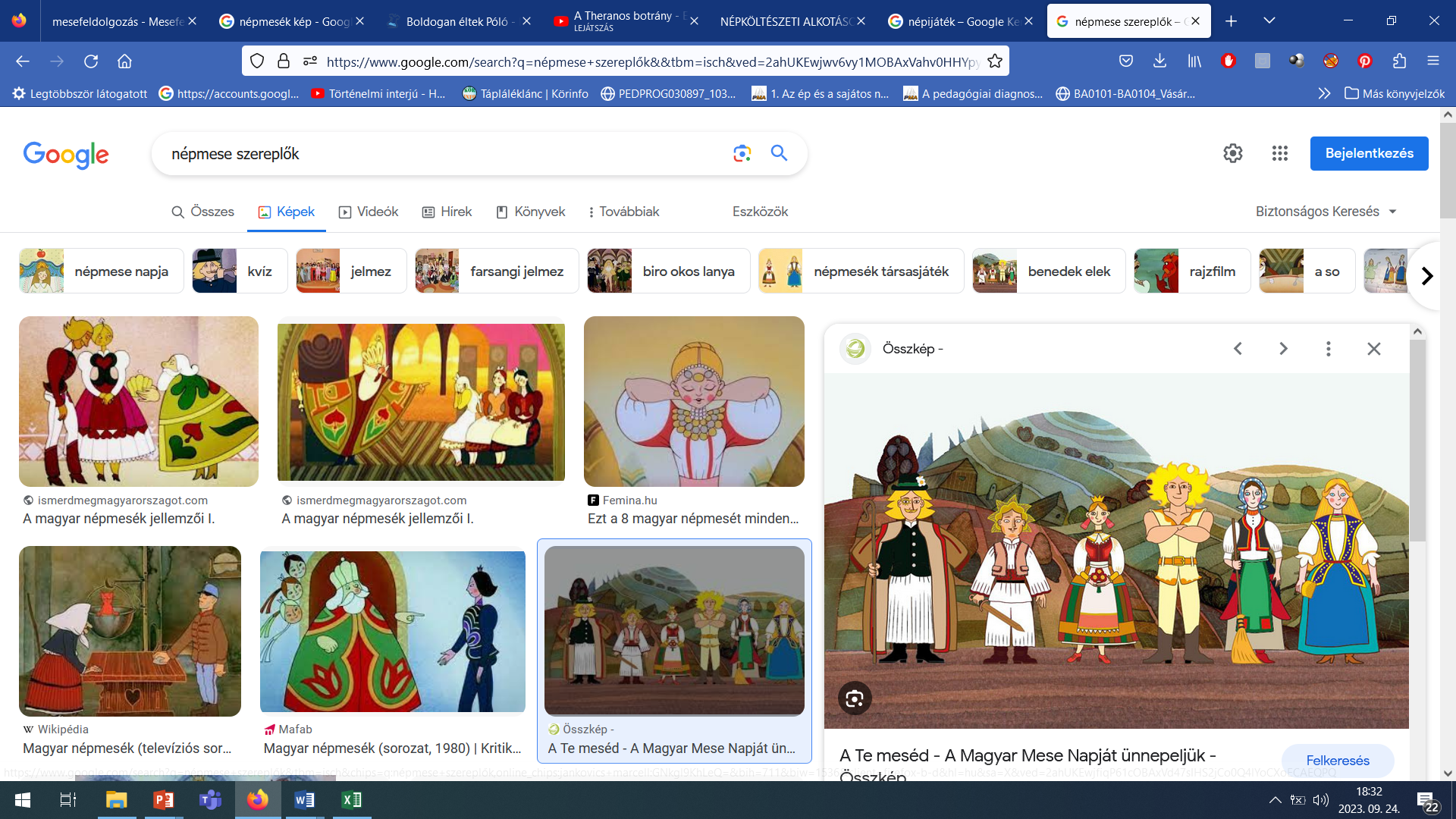 MESEFORMULÁK

•Mesekezdő formula: „Hol volt, hol nem volt, hetedhét országon is túl volt, az Óperenciás tengeren innen volt, az üveghegyen meg túl volt, volt a világon
egyszer…”
•Mesezáró formula: „Még ma is élnek, ha meg nem haltak! Itt a vége, tedd a jégre, majd elcsúszik valamerre!”
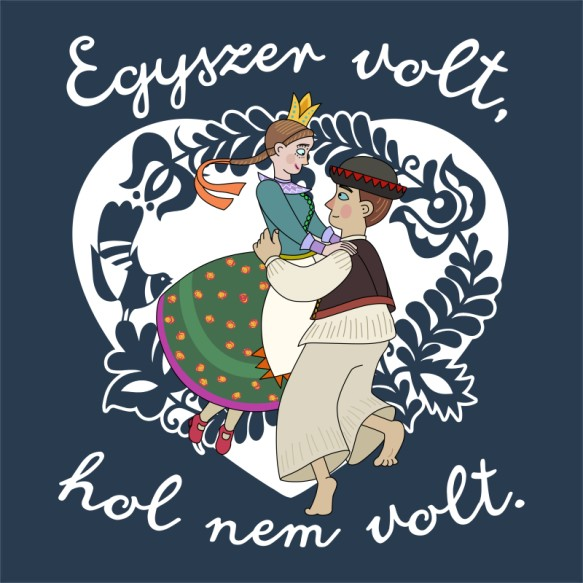 MESESZÁMOK:
(1, 2, 3, 4, 7, 12, 24, 30, 40, 99, 300, 365, és 366)
Pl.: 
Három királyfi
7 fejű sárkány
12 holló…
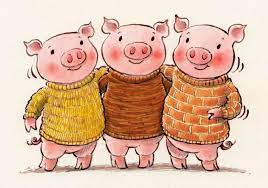 A NÉPMESE SZERKEZETE
Kezdőformula
Kiinduló helyzet
Kalandok sora
A főhős elnyeri a jutalmát
Záró formula
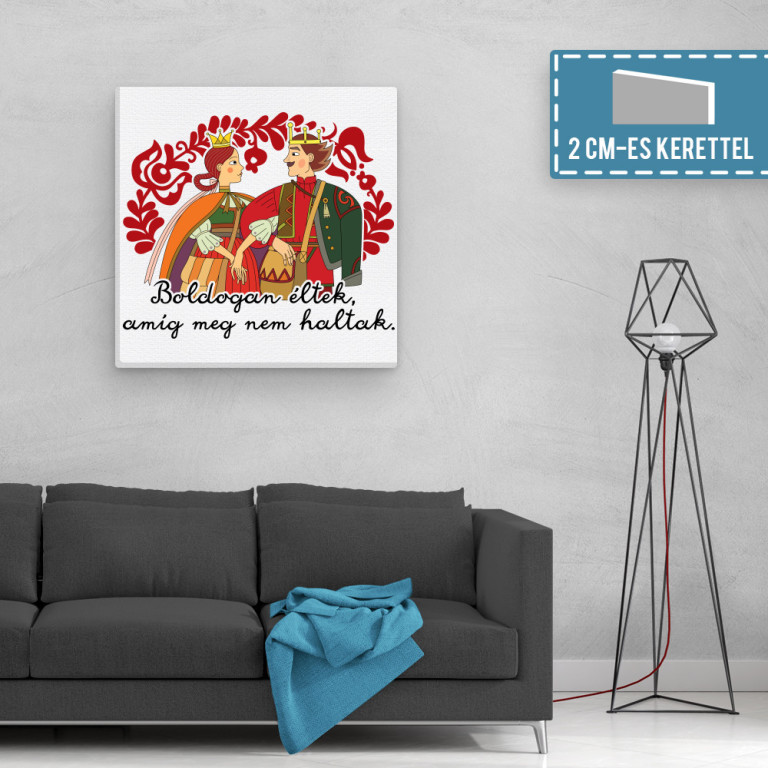 JELLEGZETES MESEKIFEJEZÉSEK
Állandósult szókapcsolatok

Köd előttem, köd utánam; 
Ásó, kapa s a nagyharang válasszon el minket; 
Egy életem, egy halálom, 
én bizony megpróbálom.
…stb.
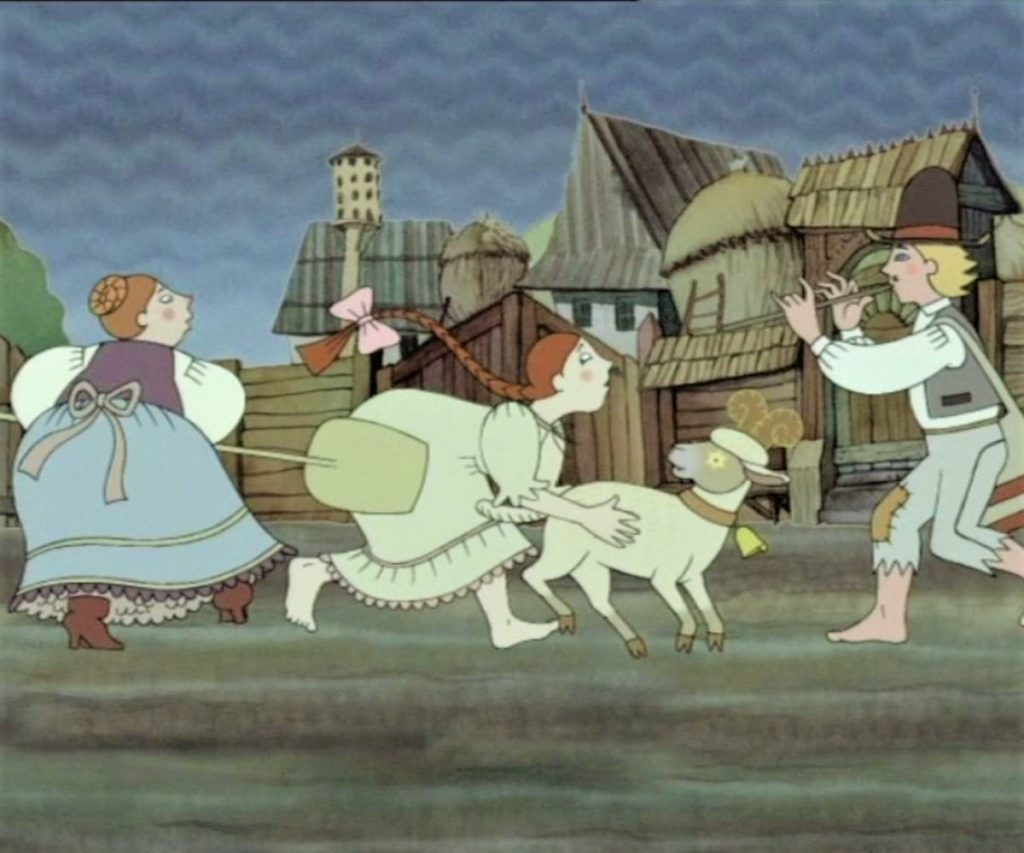 JELLEGZETES MESE TÁRGYAK

Terülj terülj asztalkám
hétmérföldes csizma
láthatatlanná tévő köpeny
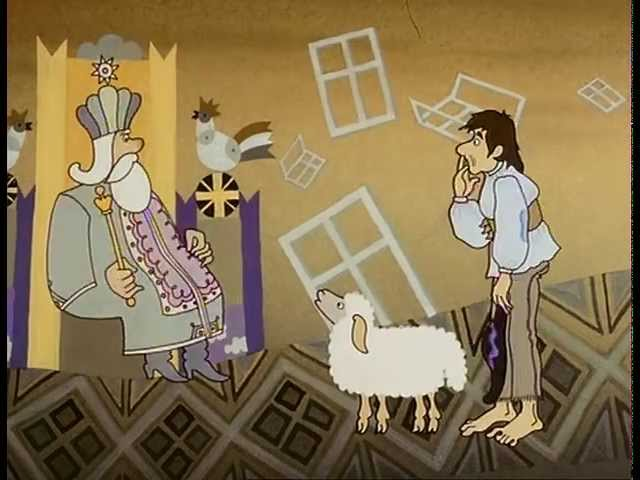 JELLEGZETES MESEI HELYSZÍNEK


Óperenciás-tengeren túl
Üveghegy
Égig érő fa
Bergengócia
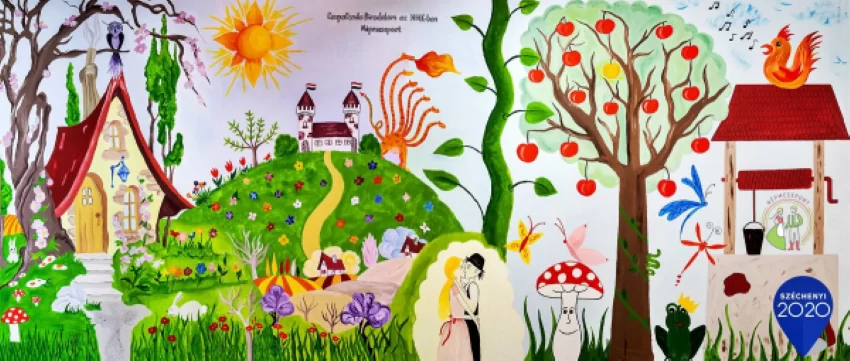 MAGYAR NÉPMESEGYŰJTŐK

Móricz Zsigmond
Benedek Elek
Kriza János
Arany László
Móra Ferenc
Illyés Gyula
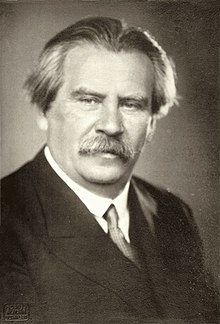 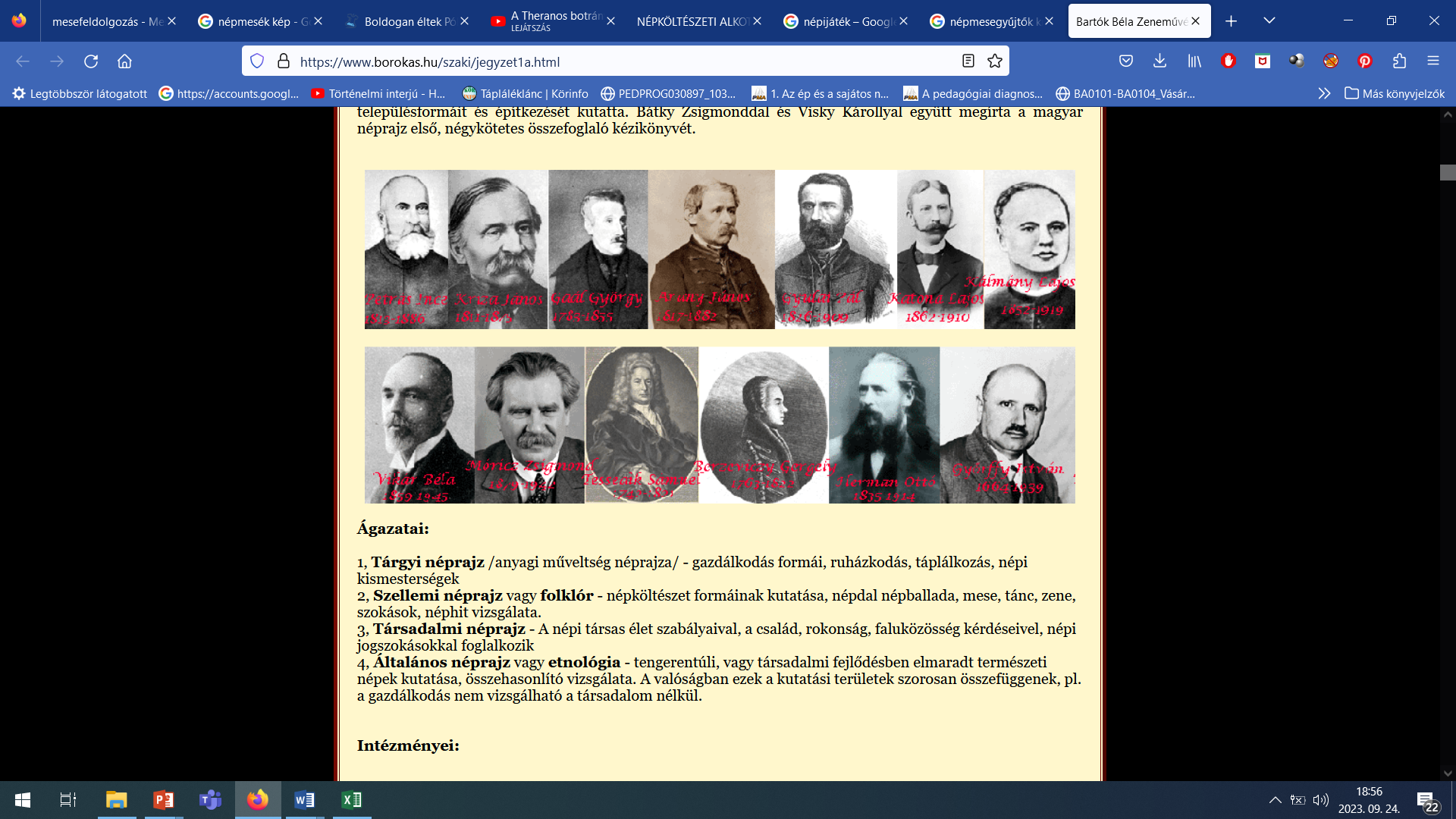 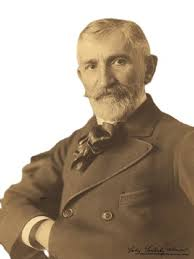 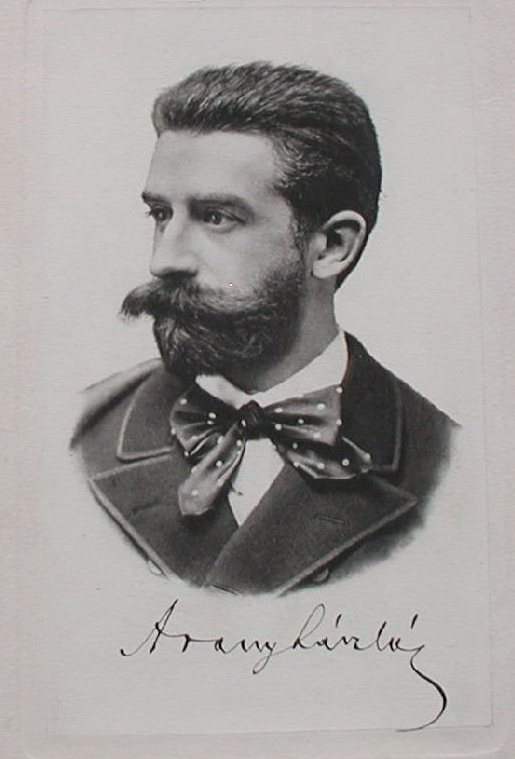 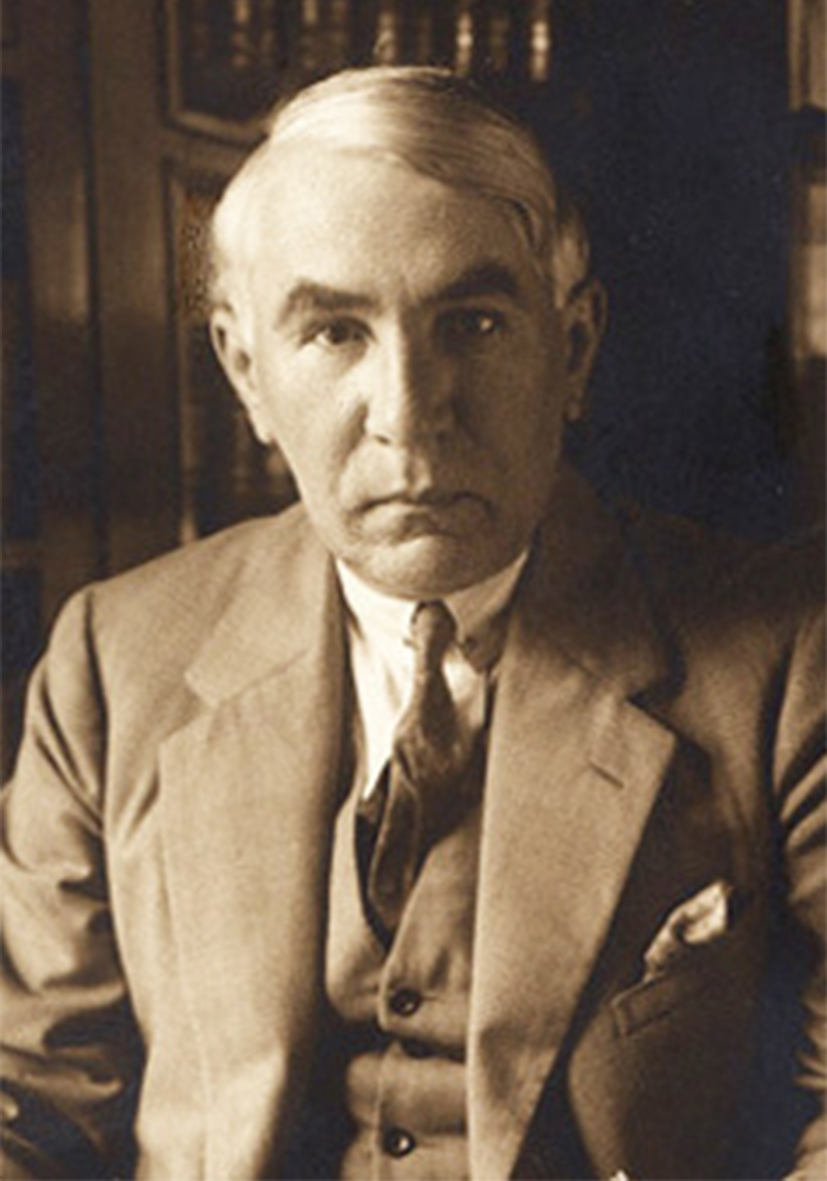 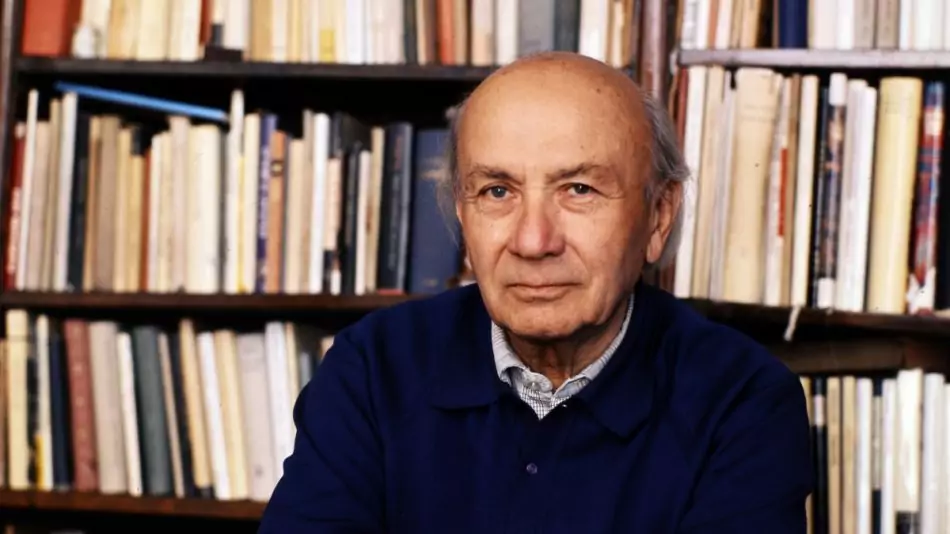 A MAGYAR NÉPMESE NAPJÁT SZEPTEMBER 30-ÁN, BENEDEK ELEK SZÜLETÉSNAPJÁN ÜNNEPELJÜK.
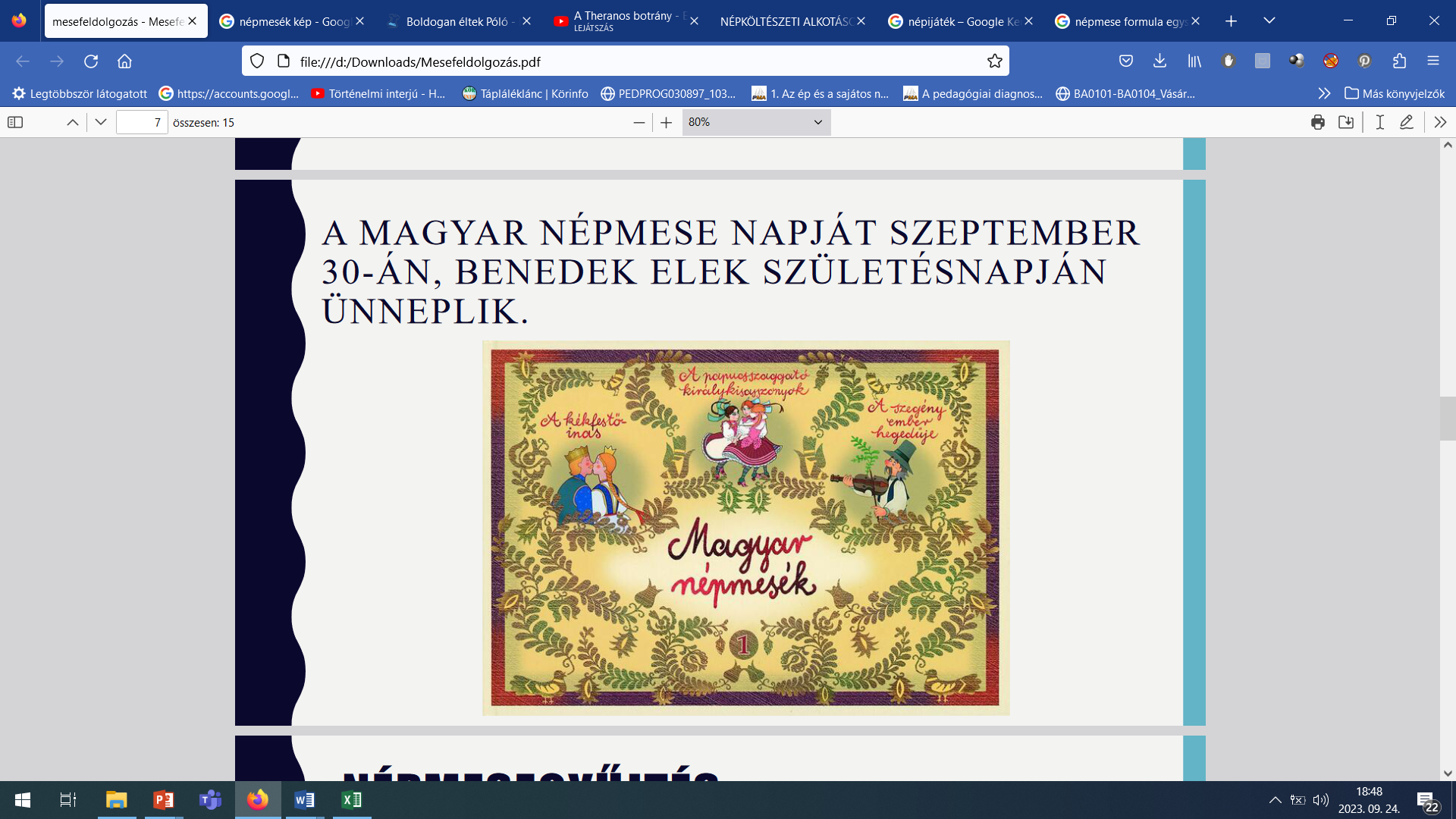 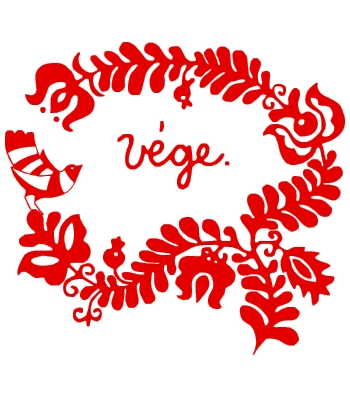